Peripheral Nerves with muscle
DR. PETER REONISTO
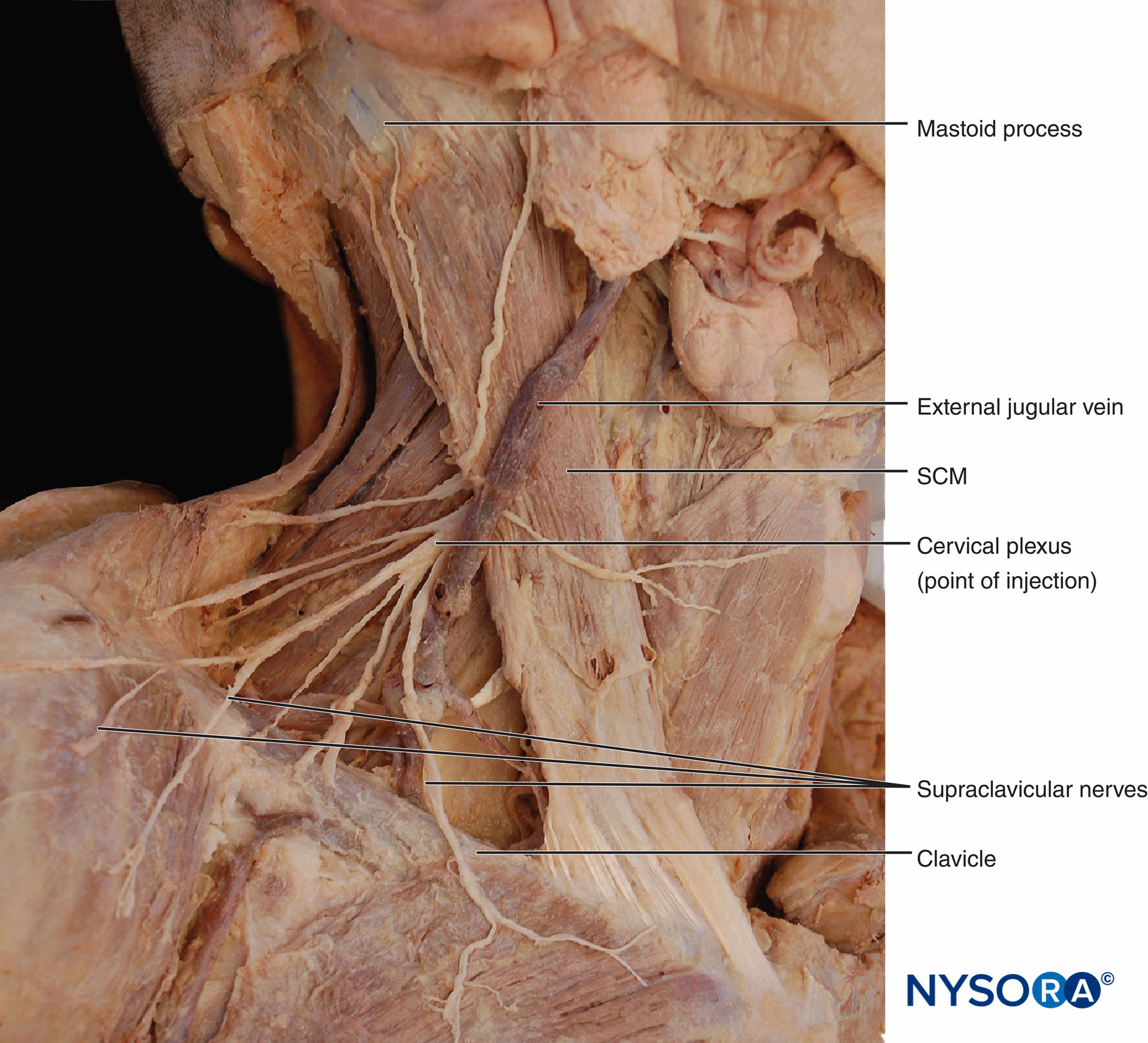 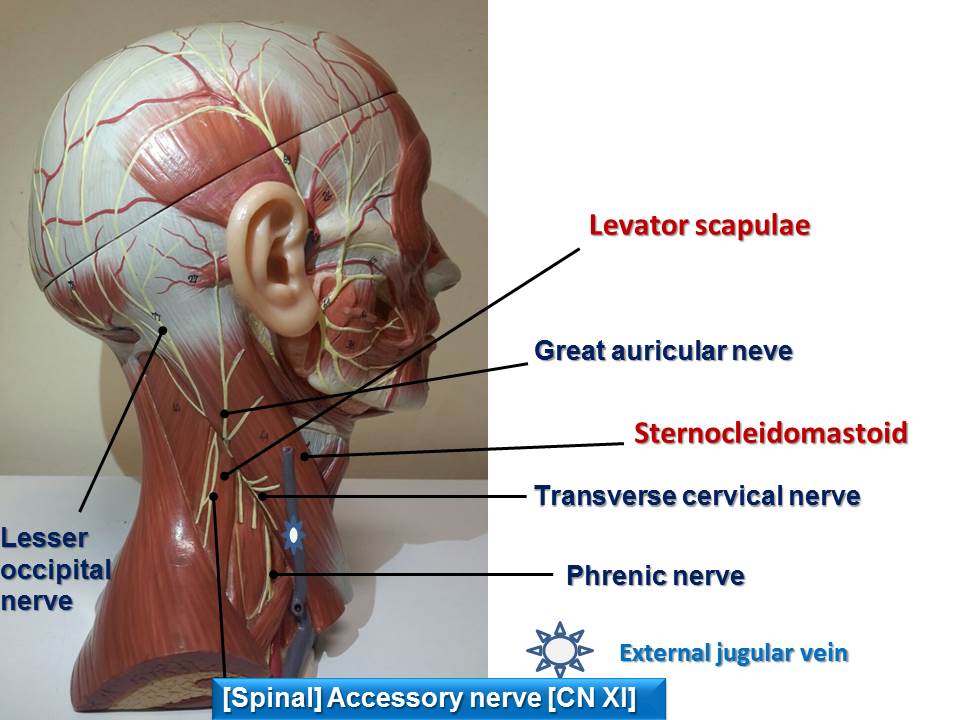 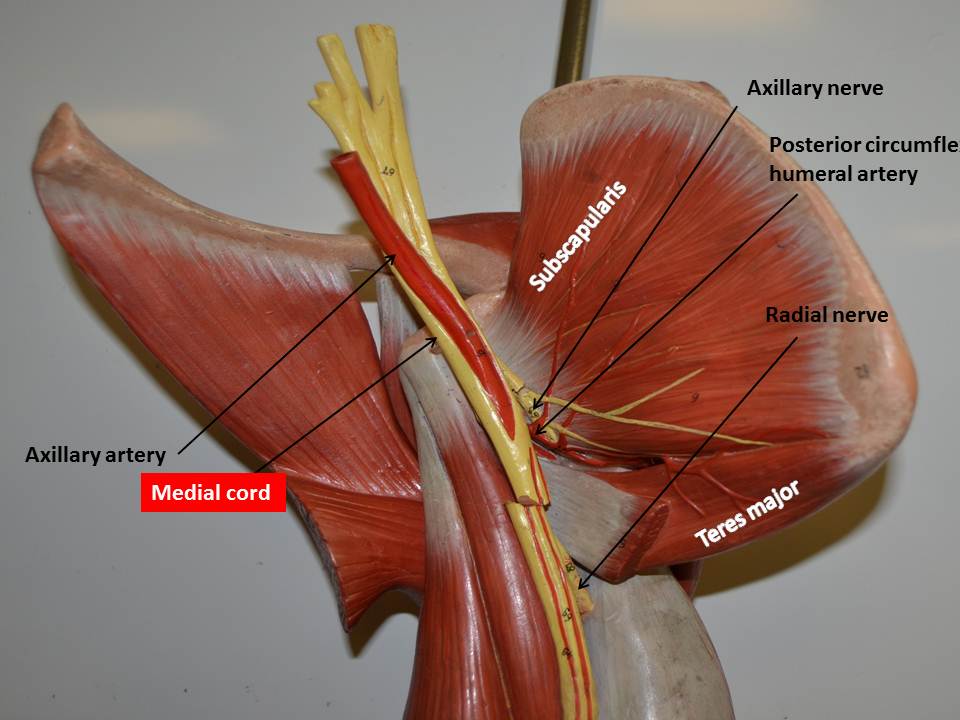 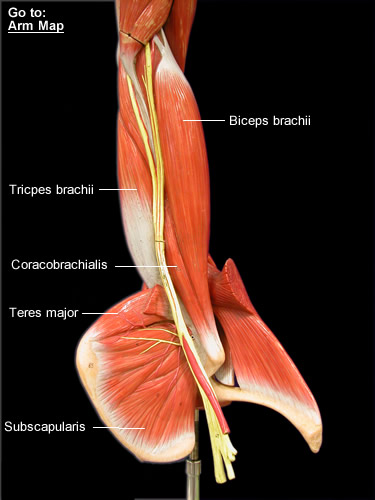 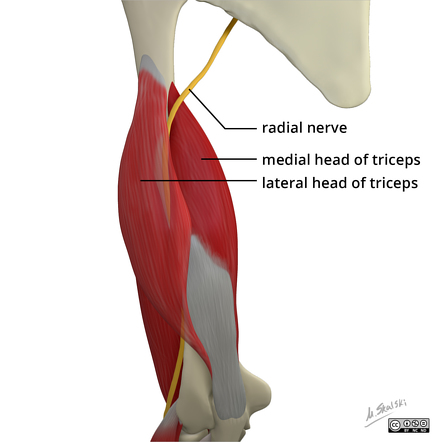 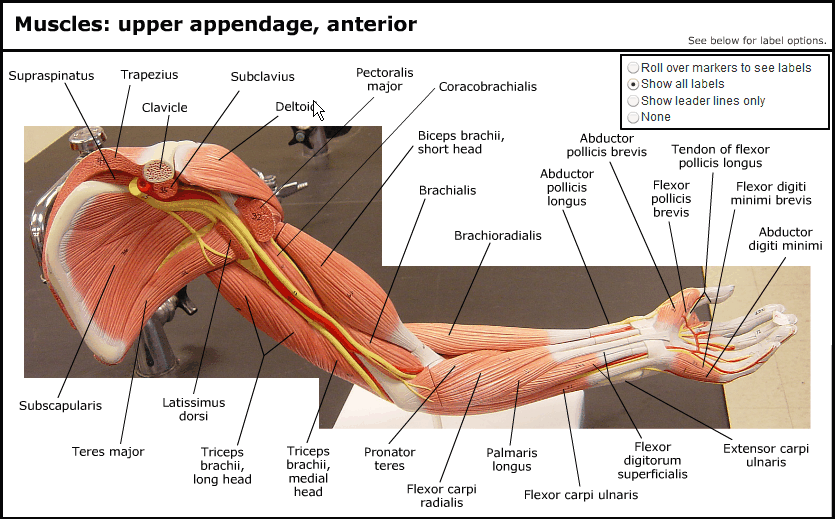 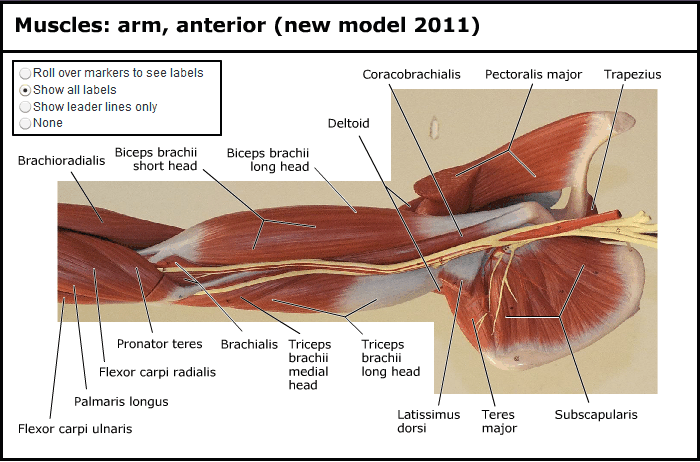 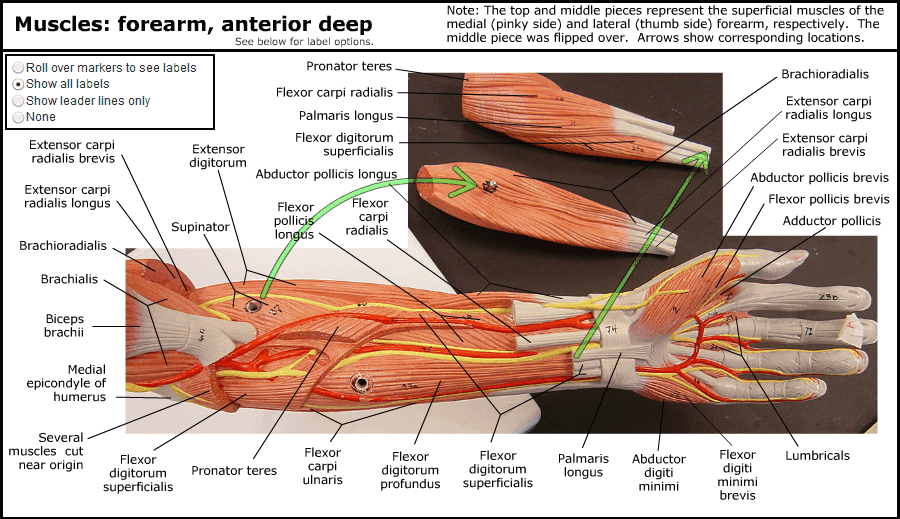 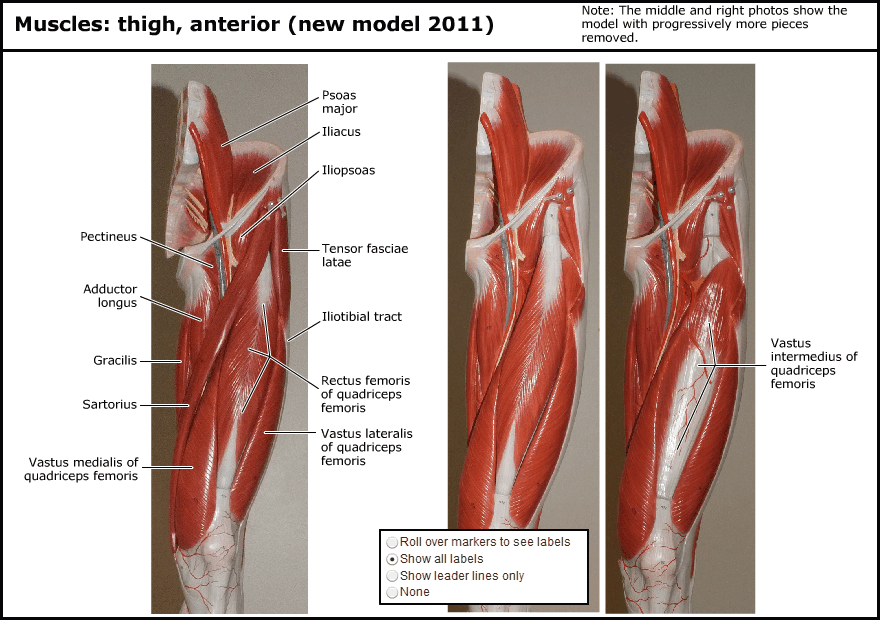 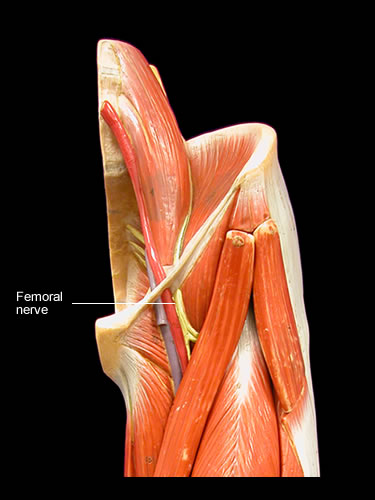 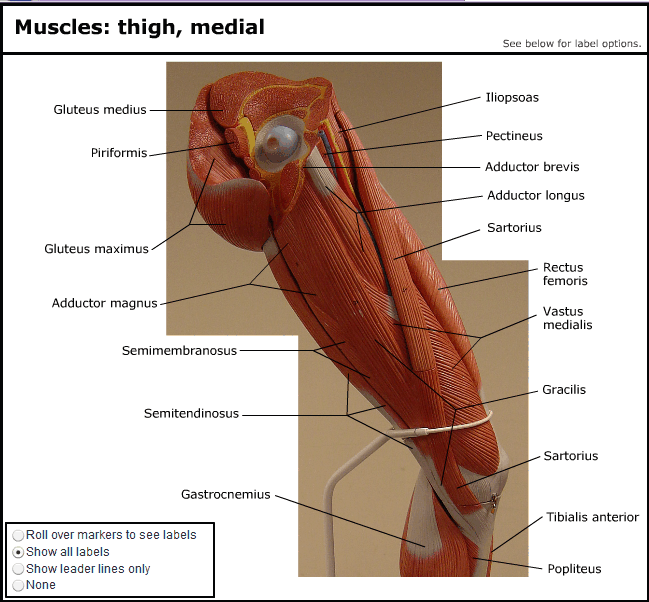 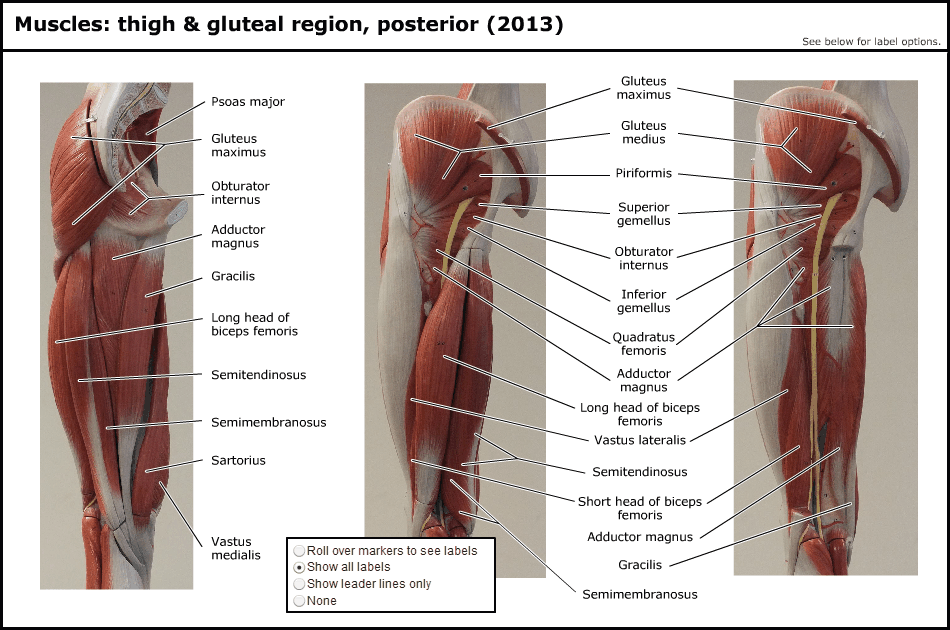 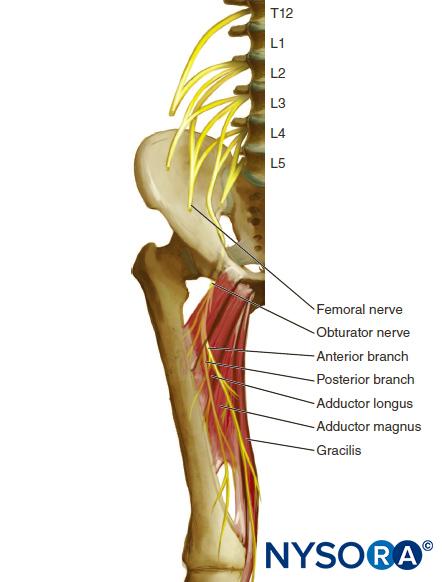 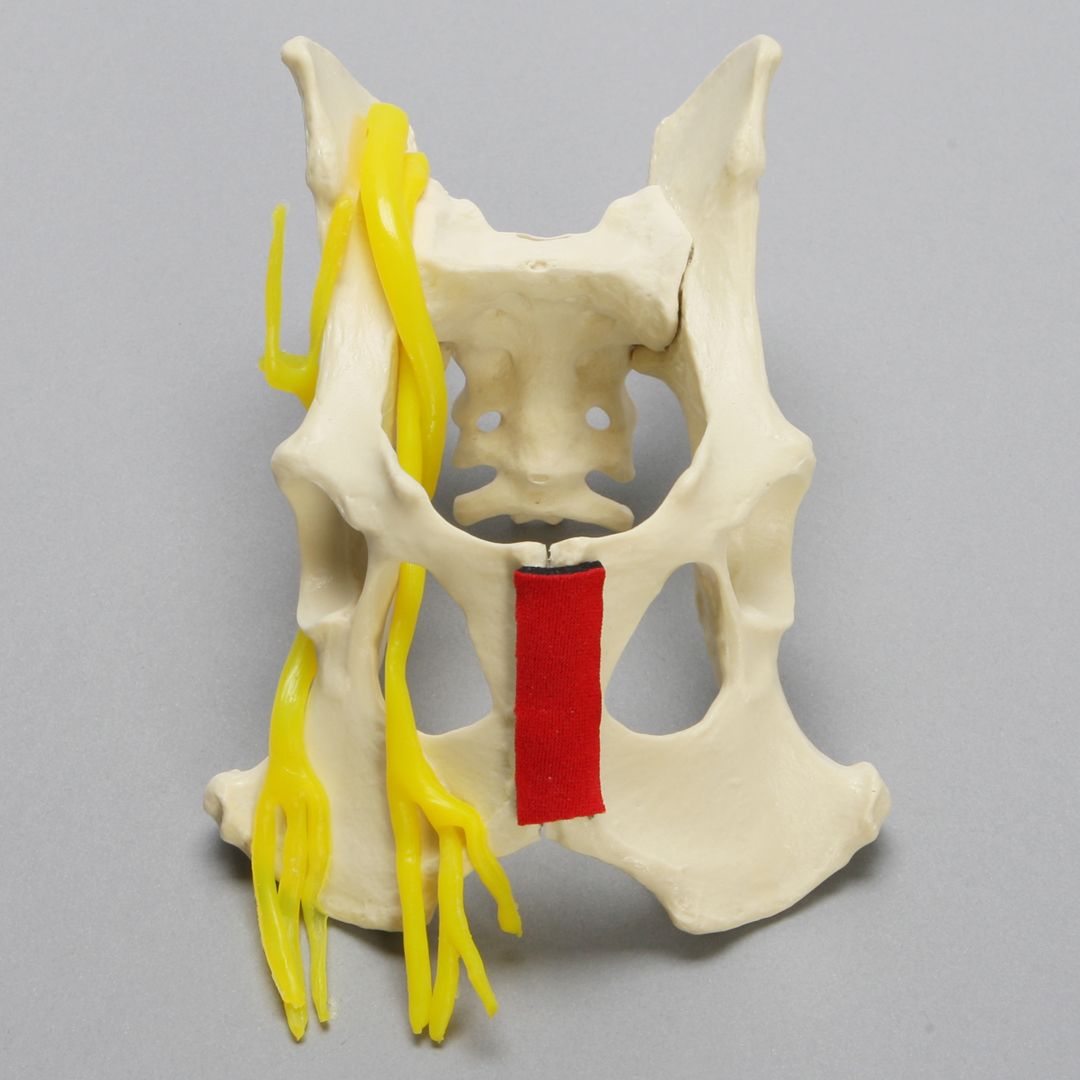 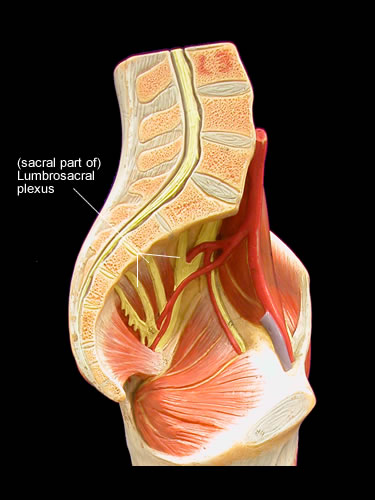 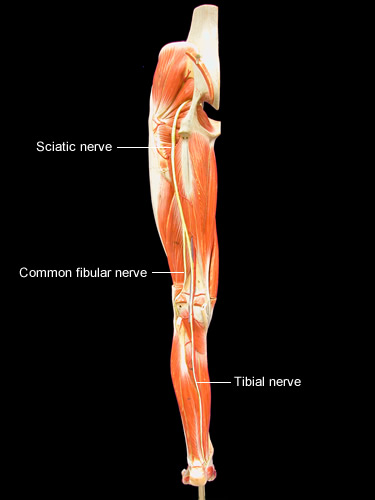 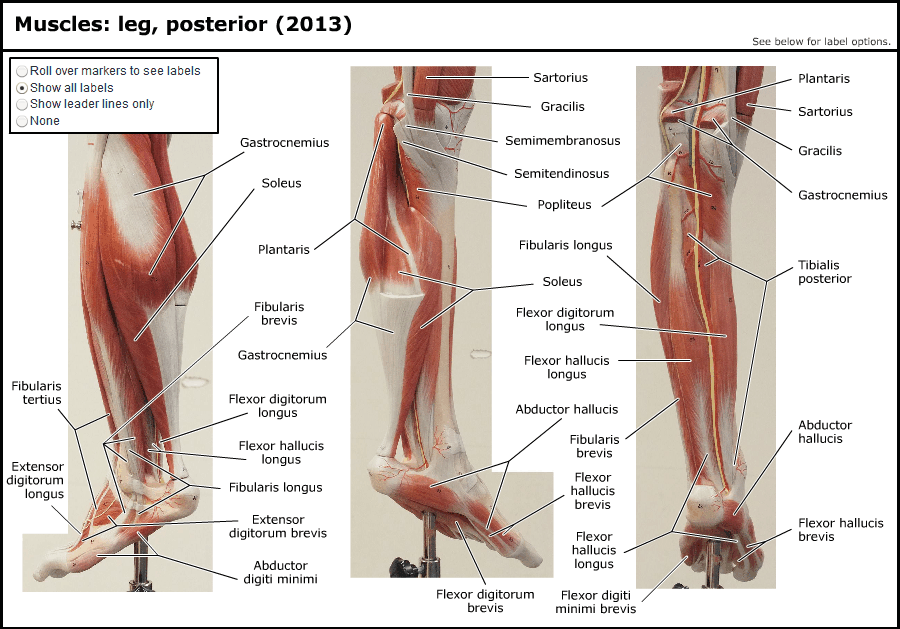 END
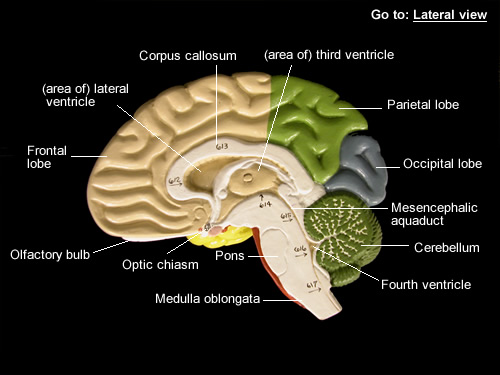 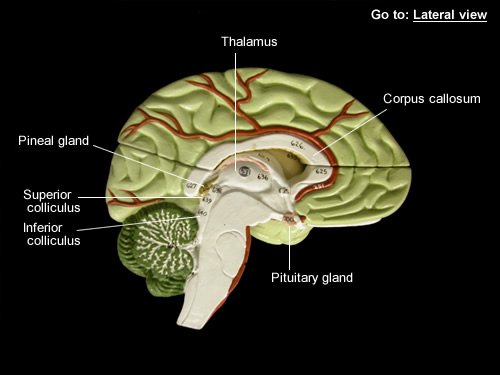 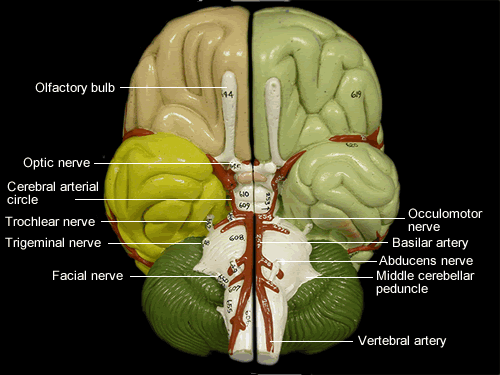